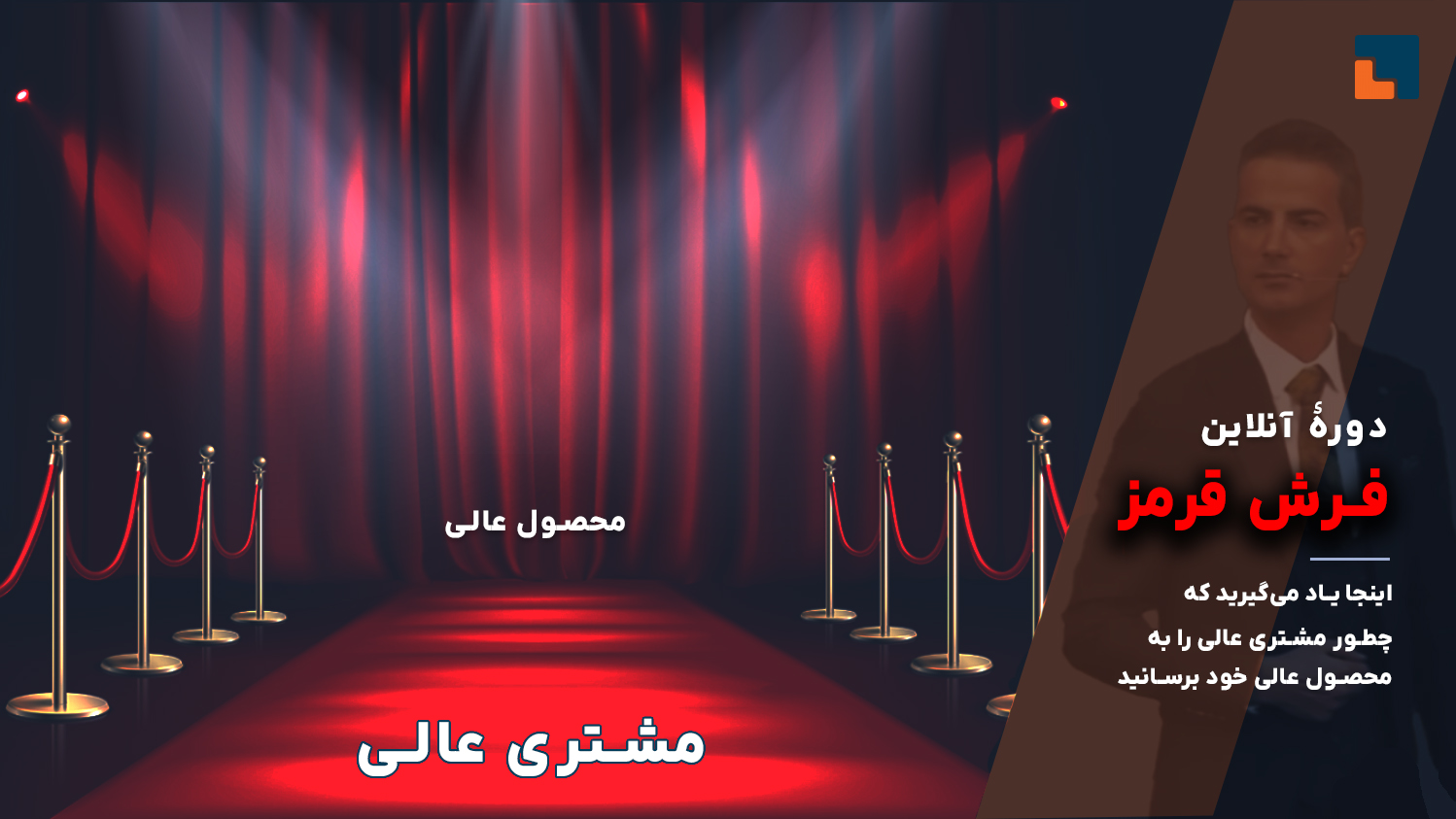 معنای کسب و کار من چیست؟
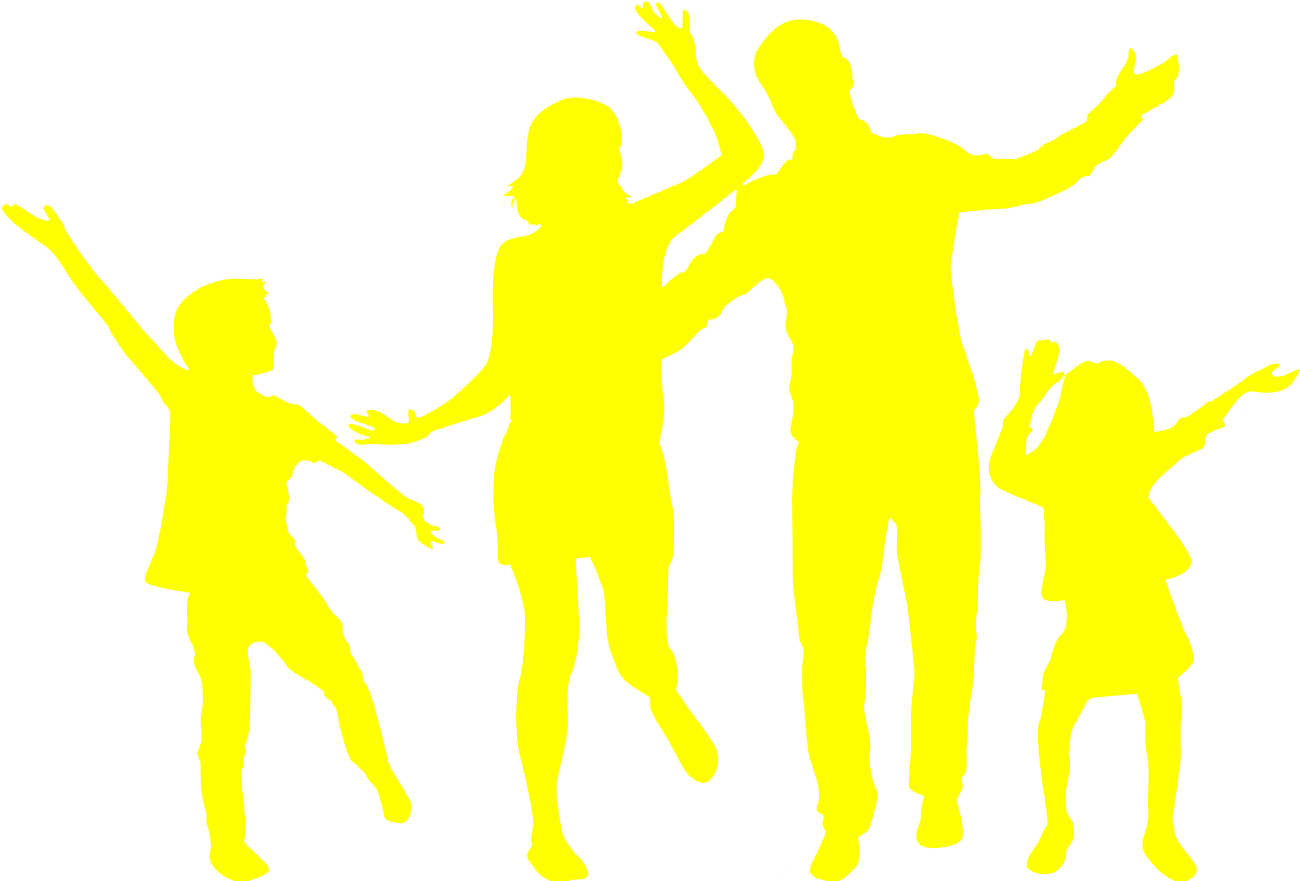 چه تاثیری در زندگی افراد می‌گذارد؟...
چه دردی را از جامعه کم می‌کند؟...
چه اعتباری ایجاد می‌کند؟...
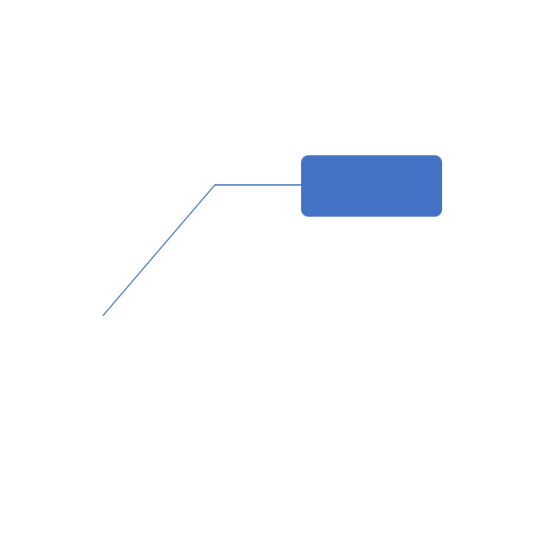 سودمندی
موفقیت
مهارت
علاقه
موفقیت و رضایت
موفقیت
و
رضایت
مهارت، نقطه قوت
علاقه
سودمندی
ارزش‌ها
3 ارزش مهم
قابل مذاکره بودن،
کفش عالی ولی...،
ارزش‌های سازمانی،
ارزش‌های شخصی،
درونی
بیرونی
S.W.O.T
قهرمان شنا...
استاد شجریان ...
حسن ریوندی...
جانسی مکسول...
مرز بین نقاط ضعف...
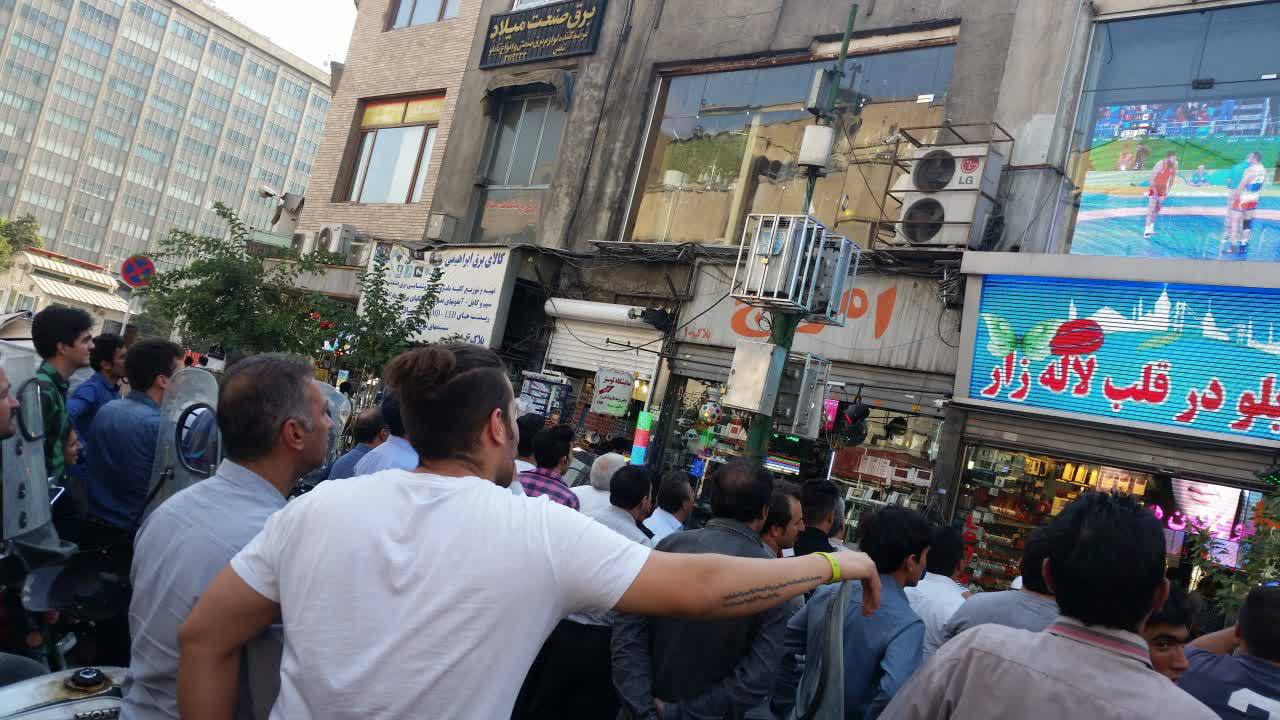 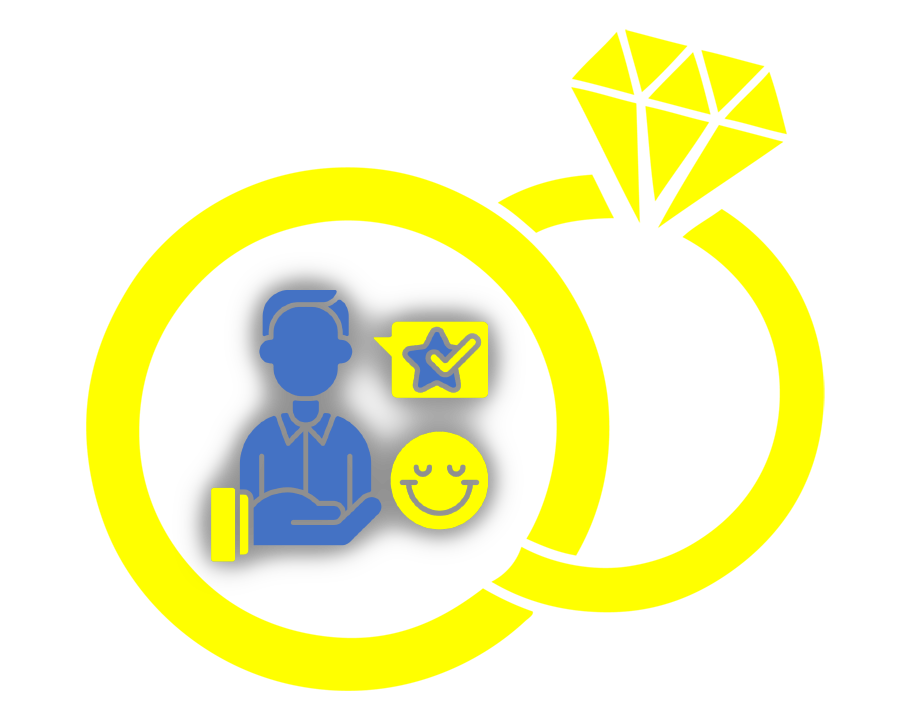 ازدواج سازمانی
عالی‌ترین مشتری شما کیست؟...
دسته بندی مشتریان...
رویای او چیست؟...
موانع پیش روی او چیست؟...
ارزش پیشنهادی...
تعریف شخصیت مشتری...
اسب زین شده برند
محصول عالی |
ویژگی های محصول ارزشمند
برند
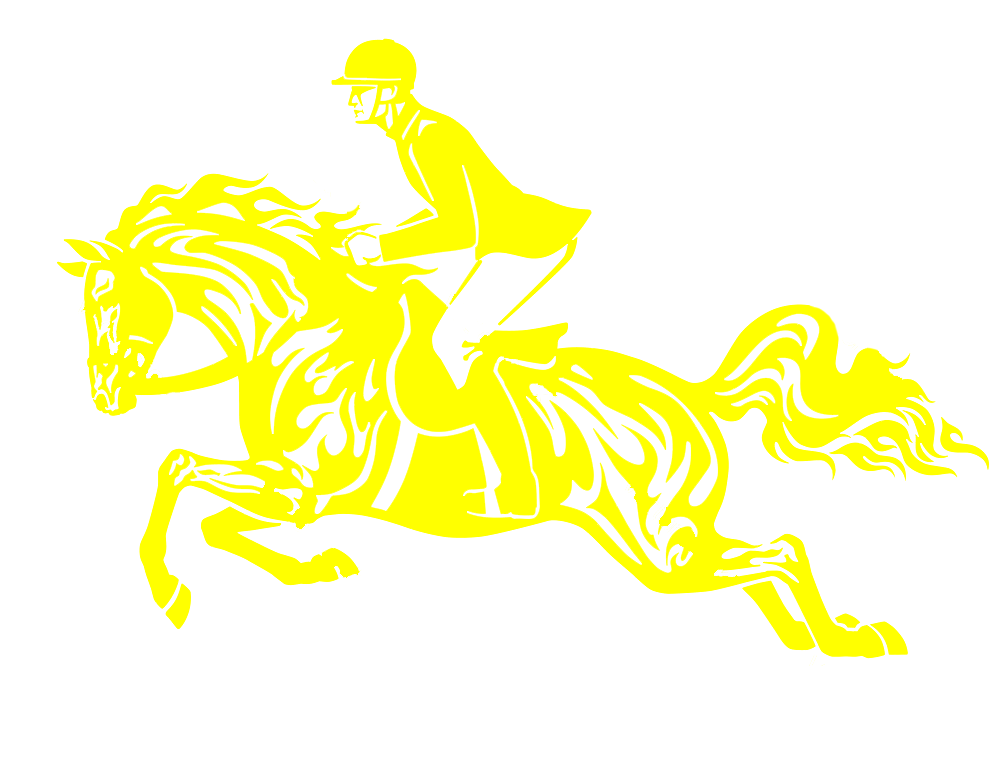 صرف جویی زمان
کسب درآمد
محصول
توقف درد و رنج و احساس منفی
ایجاد مزیت احساسی
توسعه محصول و سود آفرینی
سودآفرینی
ارتقا محصول
تحقیق بازار
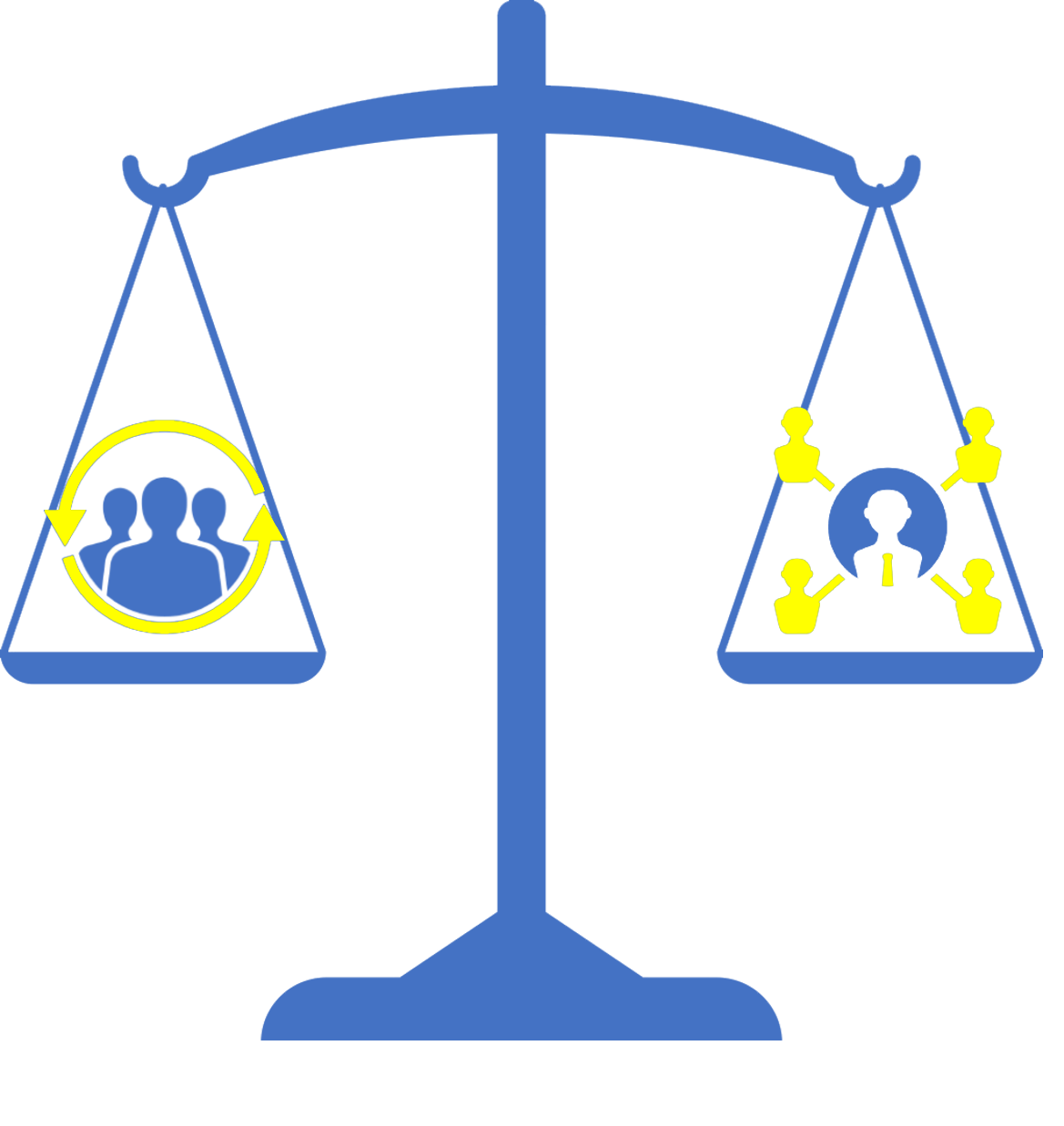 طراحی
کیفیت
ارائه
عملکرد
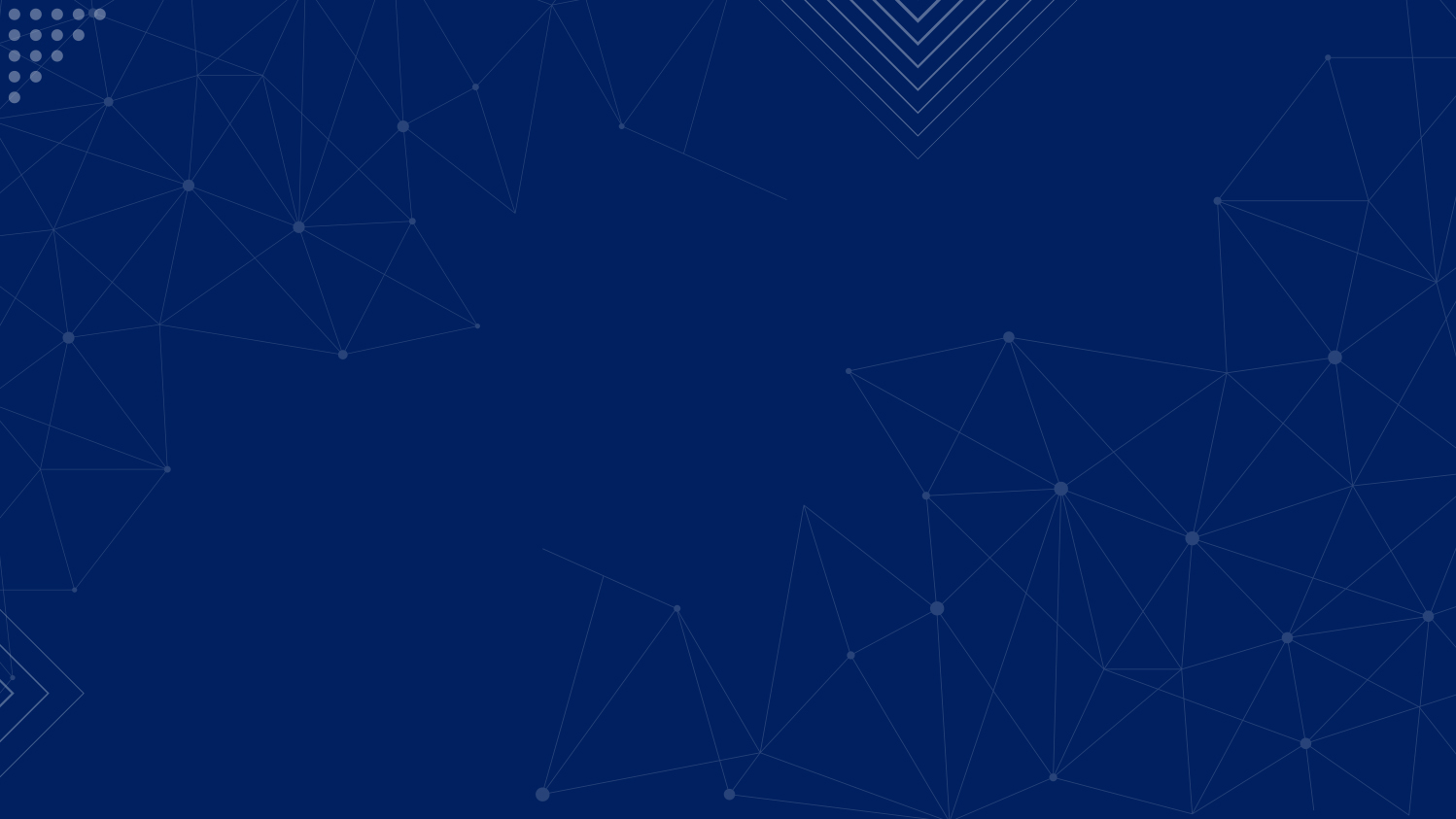 چگونه بفروشیم؟
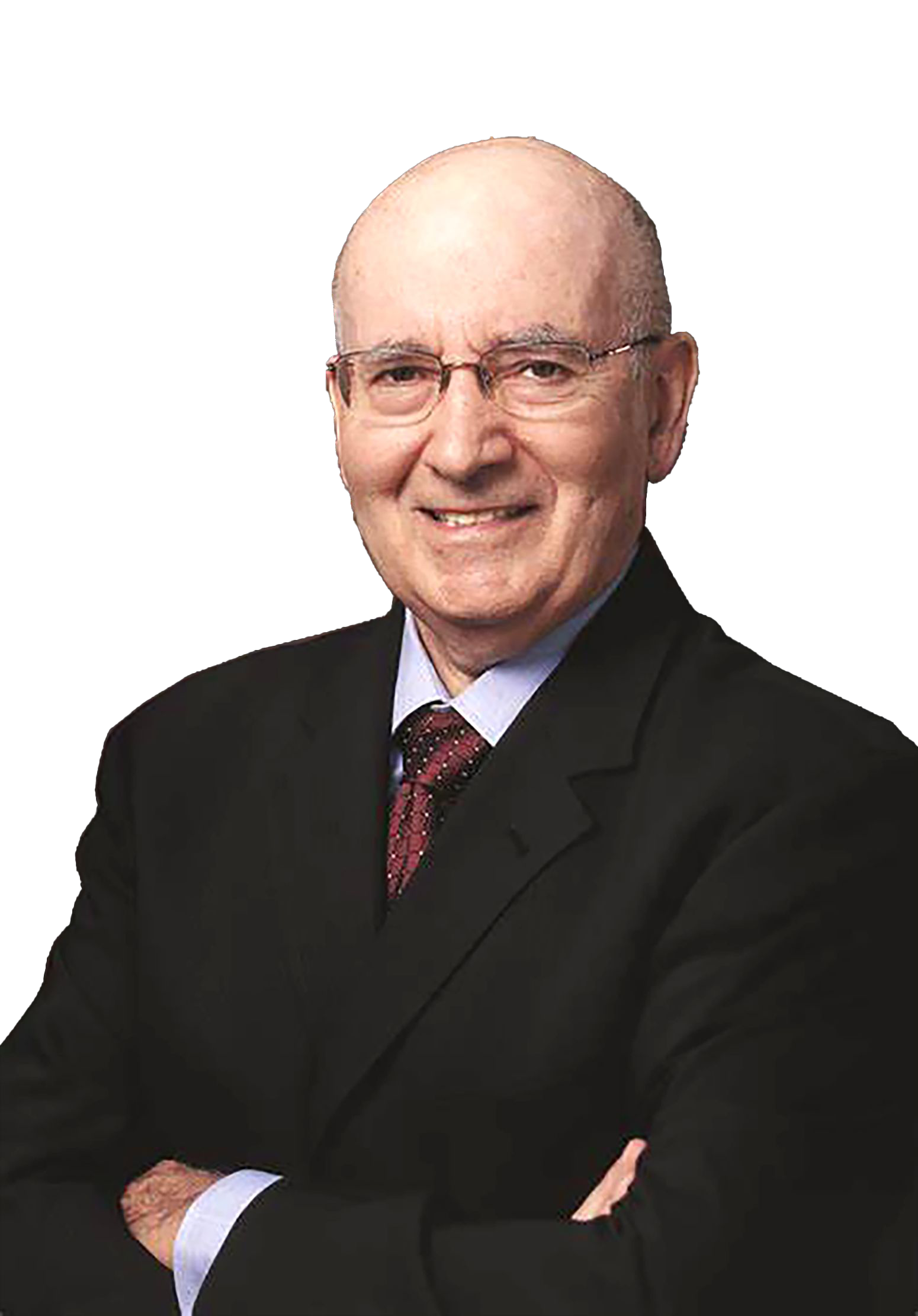 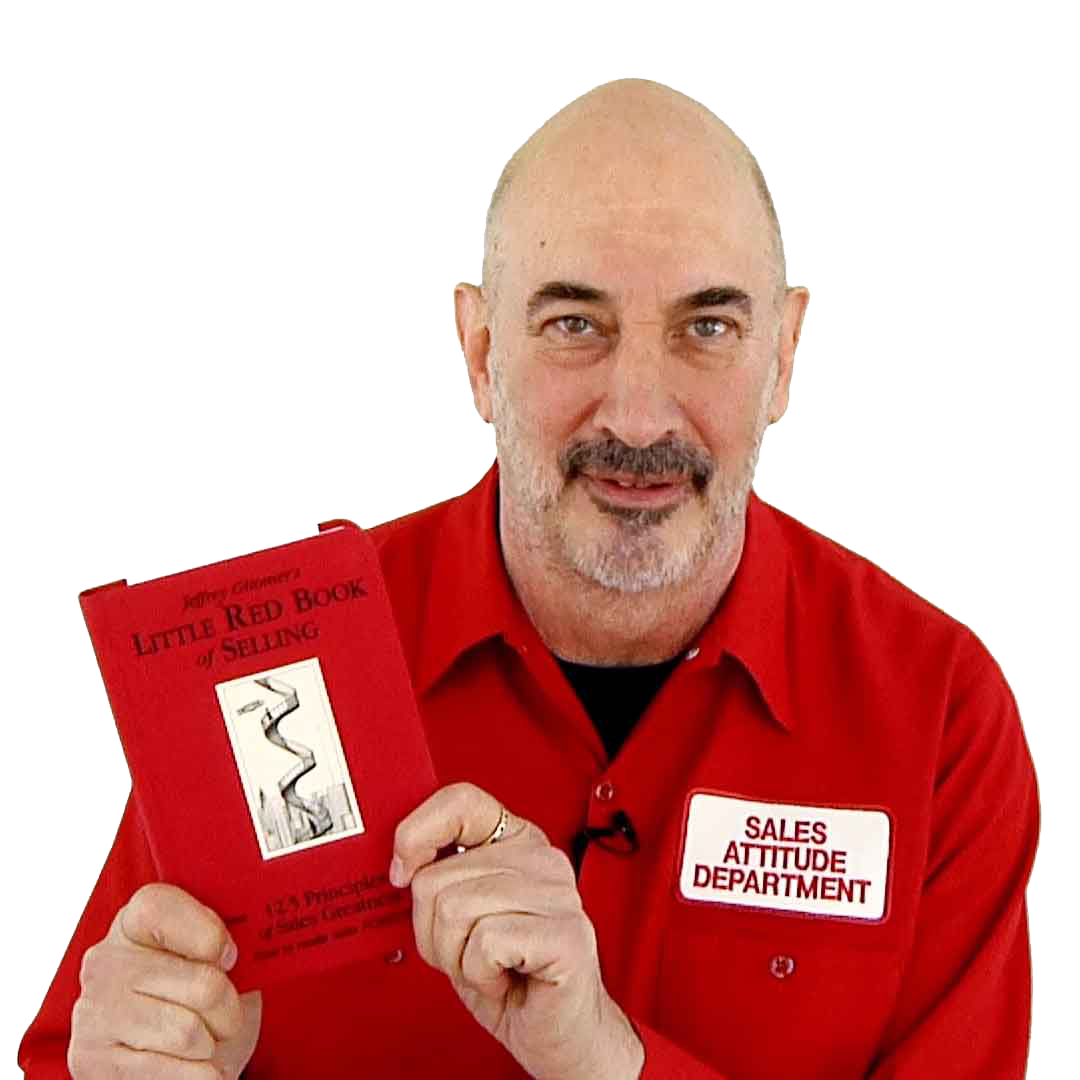 روش گرگ
راز اینه...!!
مفهوم بازاریابی | میخ
چرا مشتری محصول مرا می‌خرد؟
تصویر برند
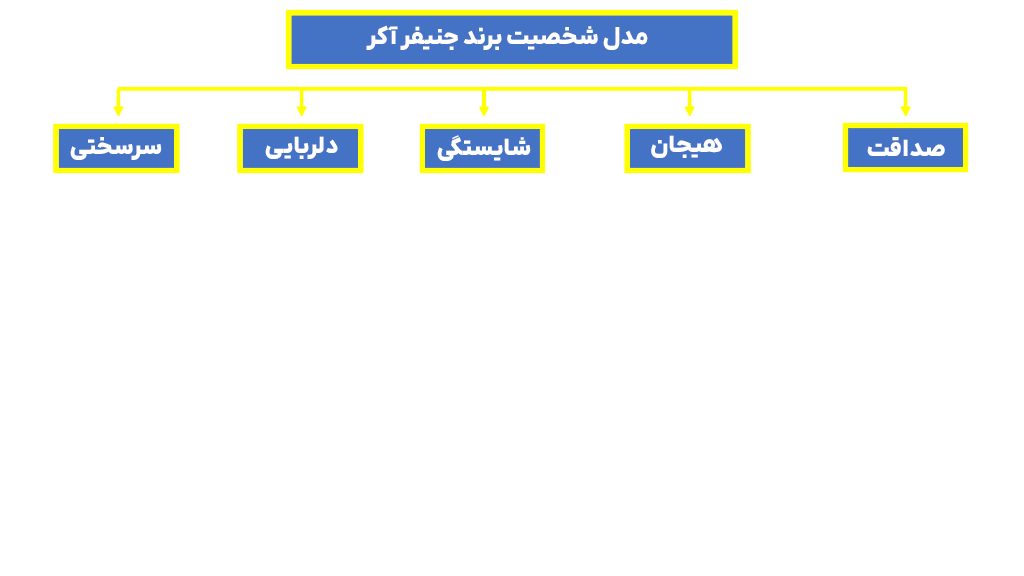 مدل جنیفر آکر
تولید محتوا
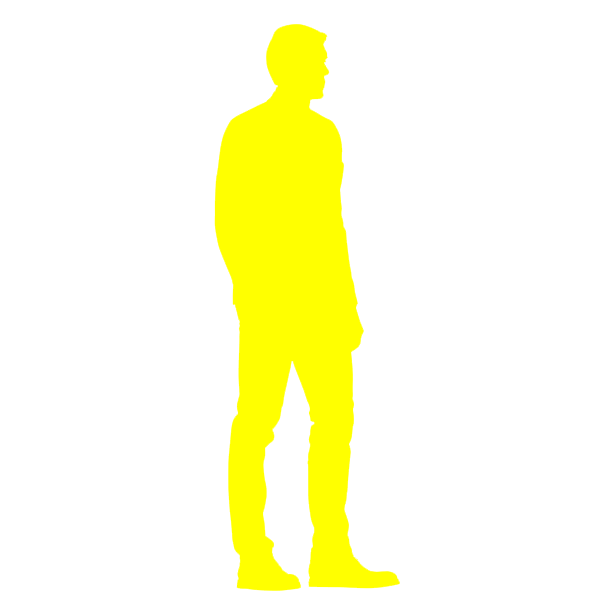 ؟
سوالات مشتری عالی
پاسخ‌ها
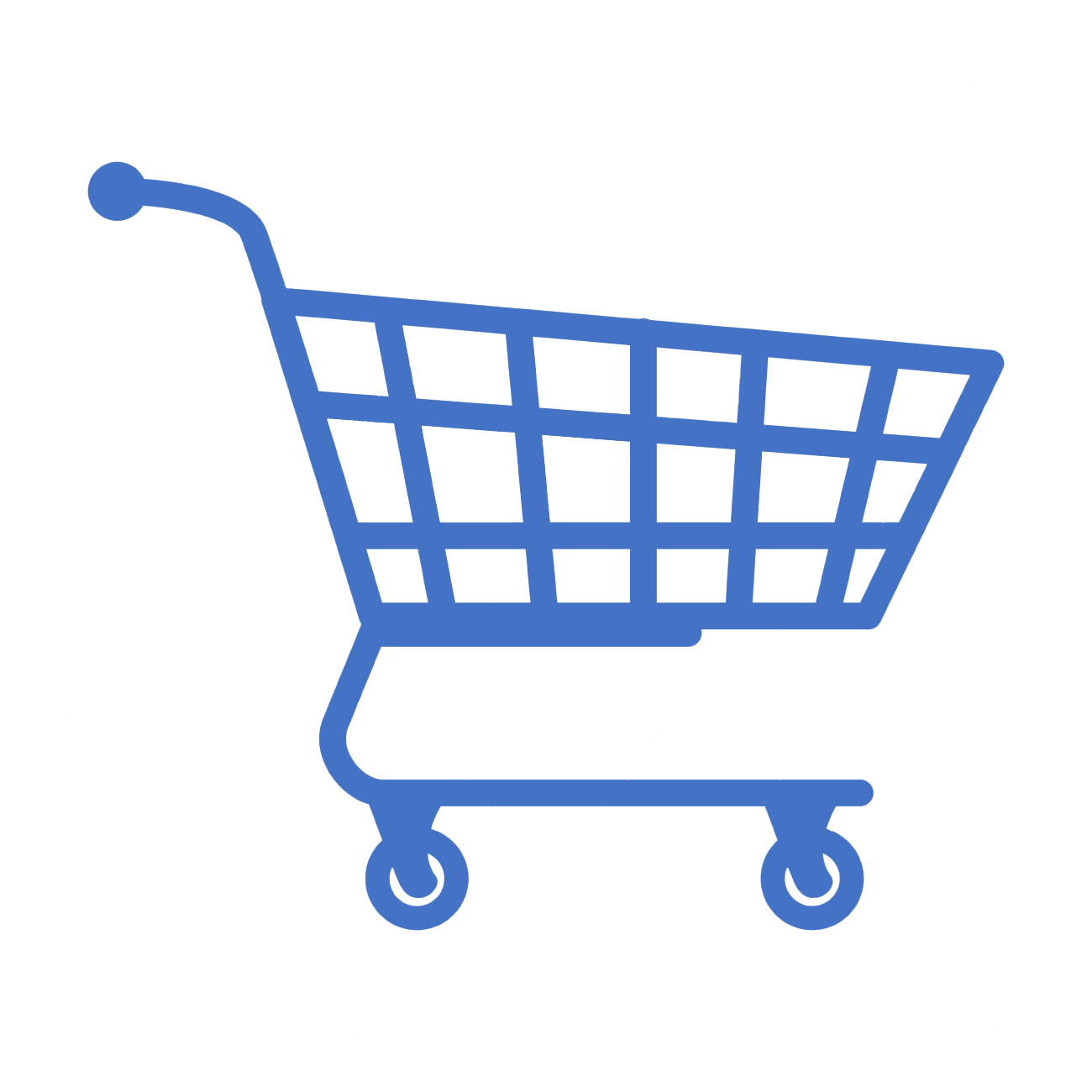 جملات جذاب برای کپی رایتینگ
ایده‌های تولید محتوا
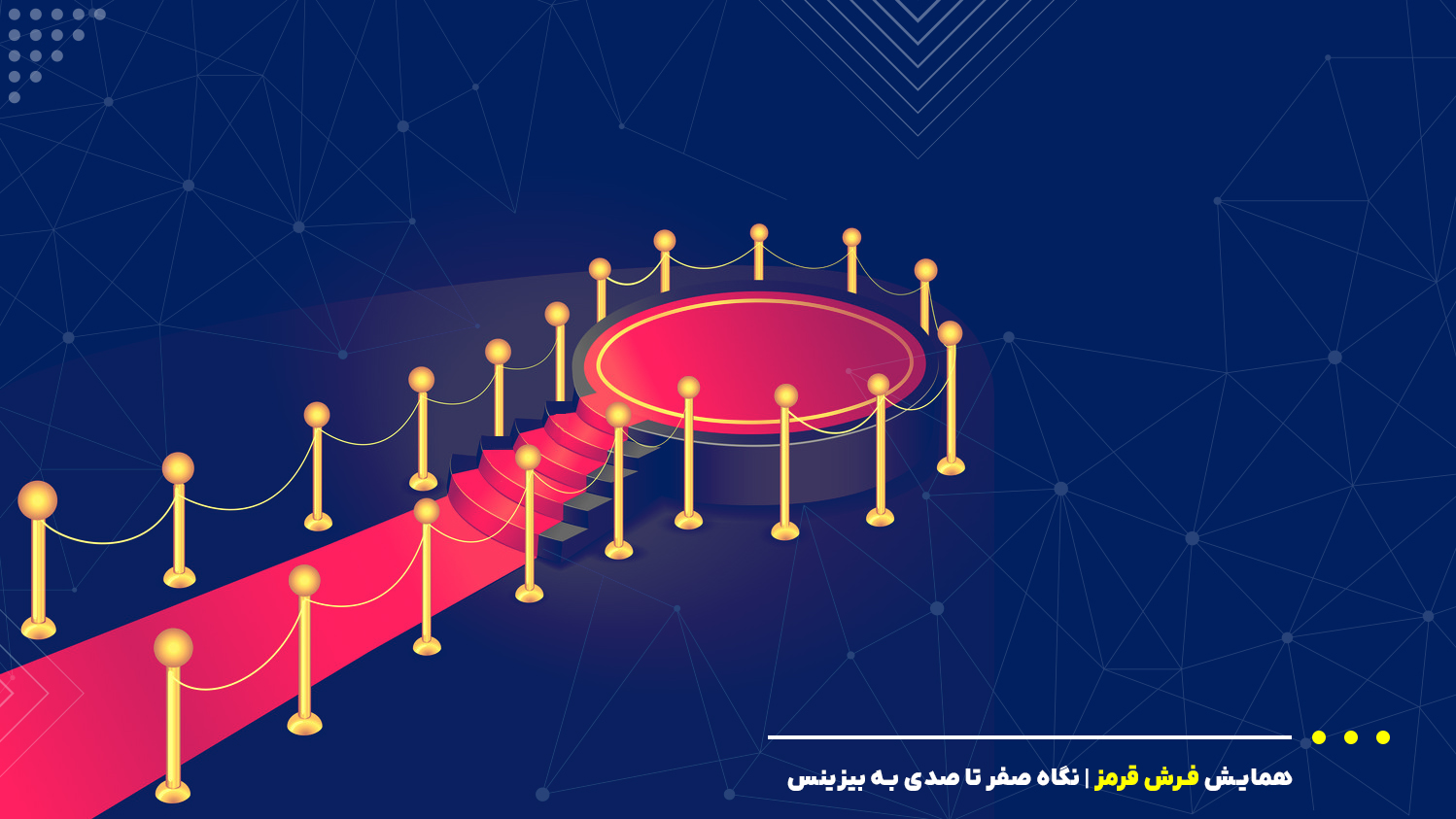 تصمیم گیری 
نمایش کامل جزئیات محصول تا هیچ ابهامی برای مشتری باقی نمونه
سیستم فروش
ارزیابی محصول 
نشان دادن برتری خود نسبت به رقبا
پیدایش علاقه مندی 
نشان دادن باز کردن گره مشتری توسط محصول شما
سفر مشتری
نقاط تماس
5 مشتری آخر جزئی از تیم فروش شماست
7 ساعت 11 تماس
وبسایت
کسب اطلاعات 
نشان دادن مزایای خدمات و محصول
محصول عالی
ایجاد آگاهی 
مشتری رو از وجود خودتون آگاه کنید
مشتری عالی
چشم انداز
در آینده منتظر شماست.
کجا؟...
در چه زمانی؟...
چه چیزی؟..
هدف‌گذاری
قله
قهرمانی
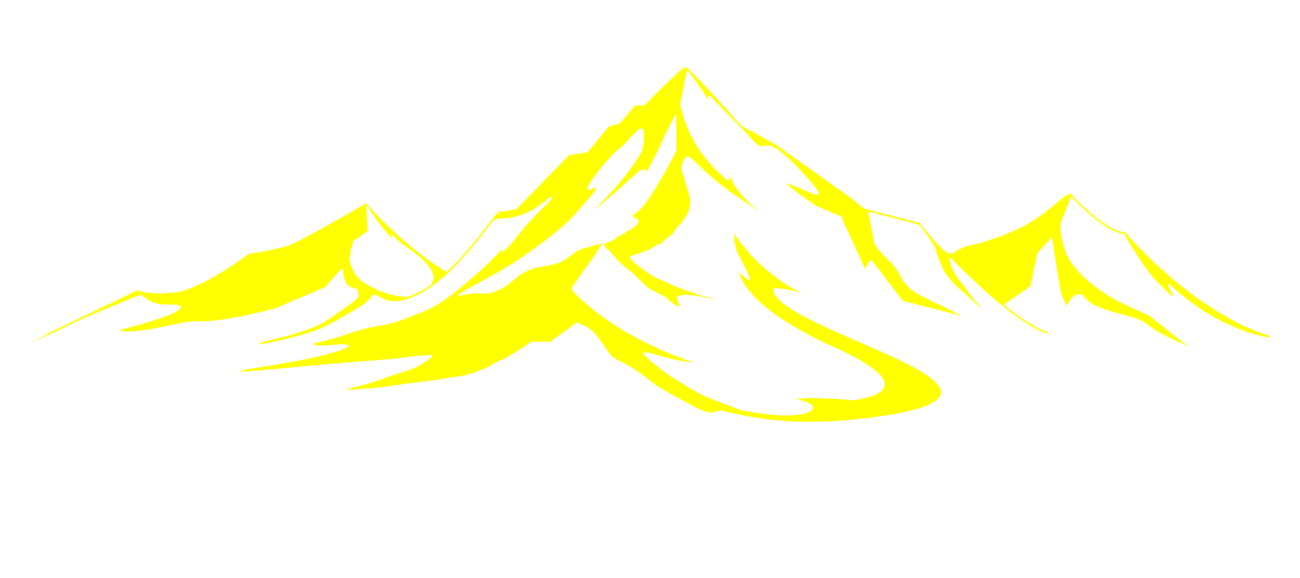 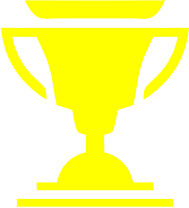 چشم انداز 1
چشم انداز 2
چشم انداز 2
چشم انداز 1
هدف
اقدامک
نگاه 360 درجه
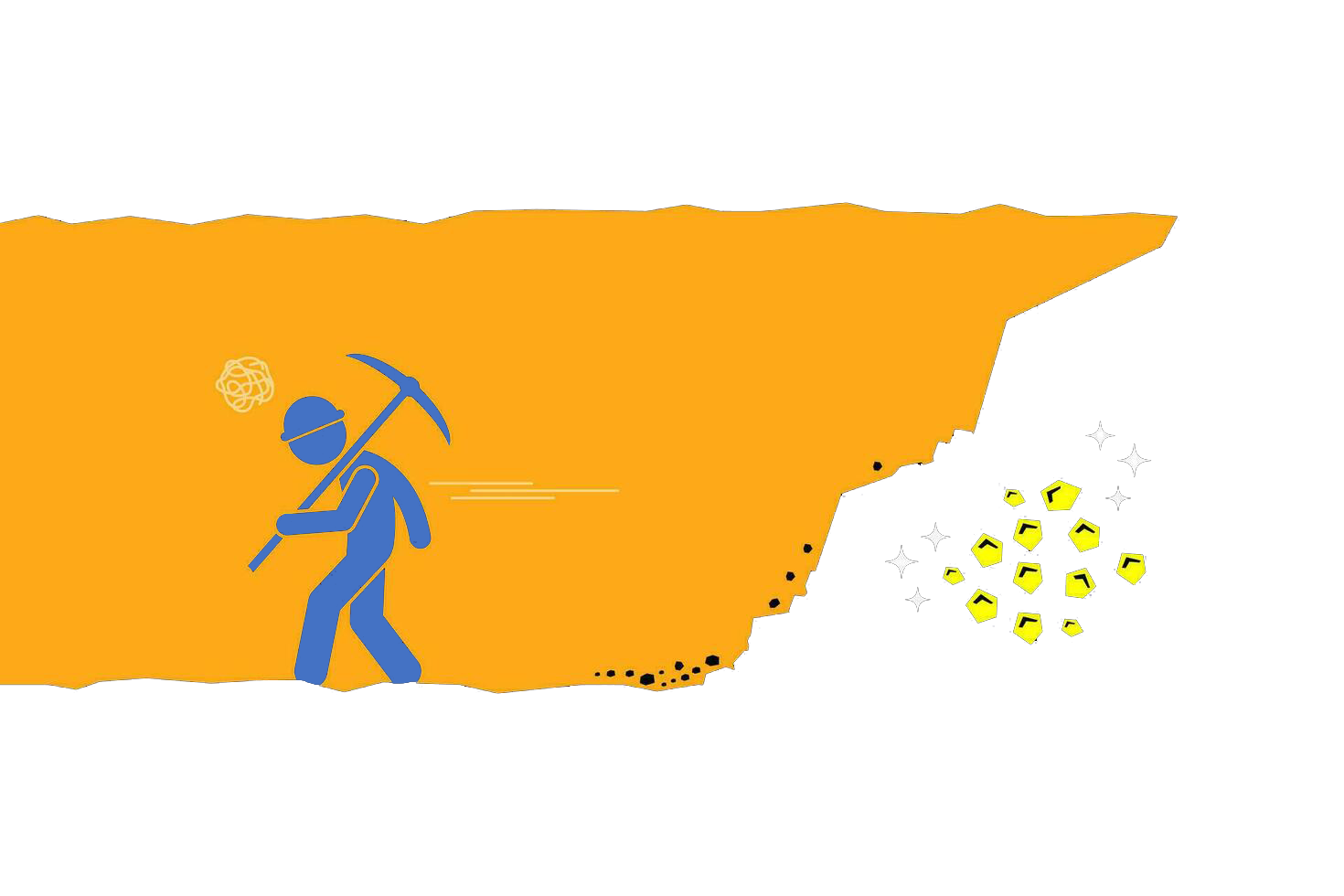 ما می‌تونیم ... اگر ...
20% بالاتر
کمال‌گرایی
کمال‌گرایی خوبه یا بده؟!...
کشتی‌ها را آتش بزنید
وجود ترس

نبود شفافیت

تاریکی
ضرب‌العجل
راه تدارکات را باز بگذارید
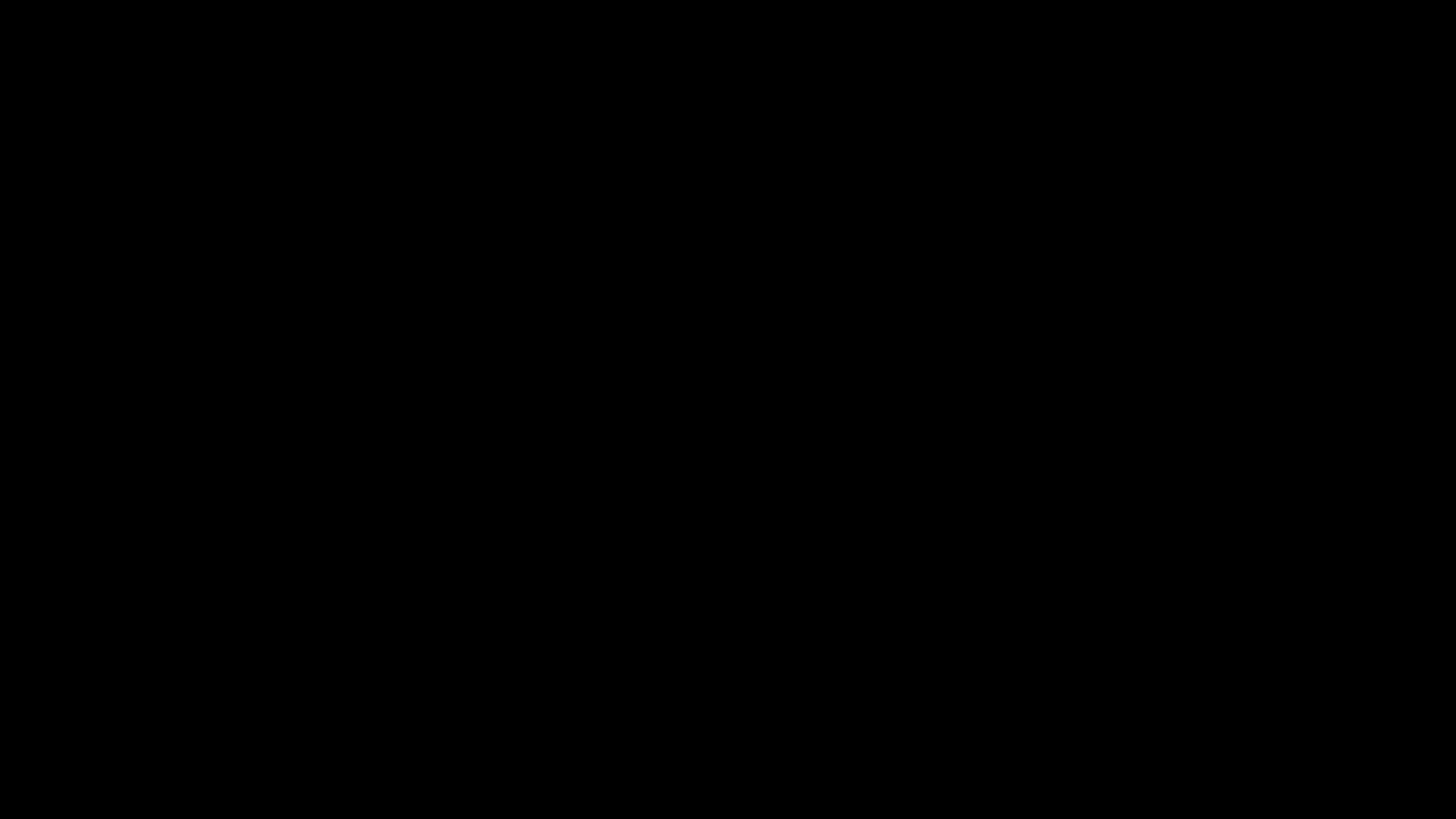 کمال‌گرایی
نبود شفافیت
کشتی‌ها را آتش بزنید
وجود ترس

تاریکی
ضرب‌العجل
راه تدارکات را باز بذارید
فرهنگ سازمانی
رفتار امروز ما که...
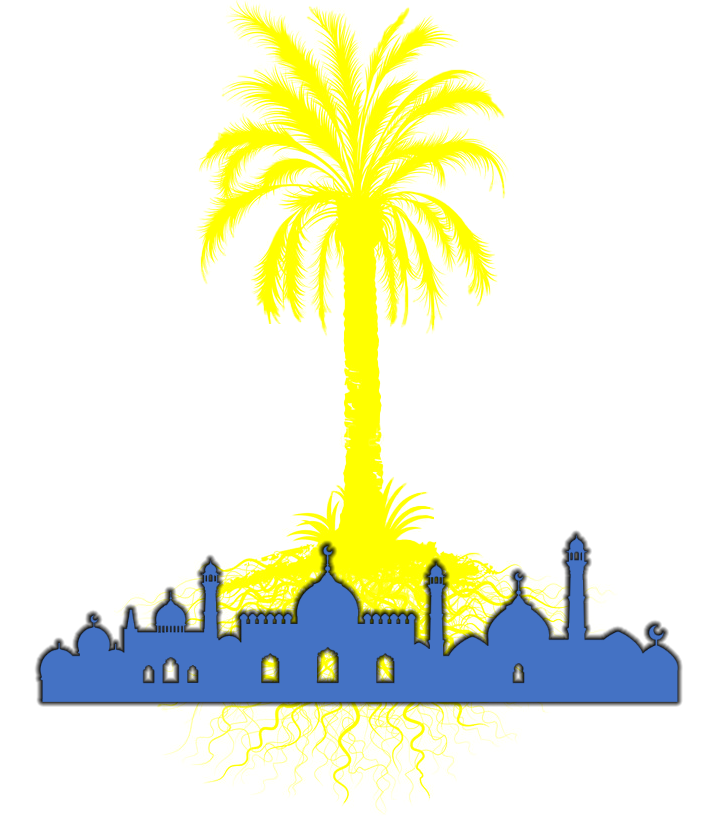